Product of prime factors:Yes / no ?
True/false
Reflect
Your Turn
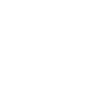 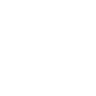 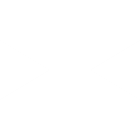 Rule
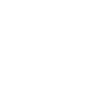 Your Turn
@mrbartonmaths
Your Turn - answers
@mrbartonmaths